Title IX Coordinators:
Roles and Responsibilities

Keystone Montessori

August 19, 2022
Lawton L. Jackson, Esq.
Title IX Coordinators
You are the front line for preventing district liability.  You are critical to successful implementation of Title IX regulations
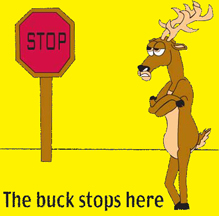 This Photo by Unknown Author is licensed under CC BY-ND
Reminder: District Liability
A recipient of federal funds violates Title IX where it has actual knowledge of an allegation of sexual harassment experienced by an individual in the educational program and the school acts with deliberate indifference to that notice.
What is Deliberate Indifference?
A response to notice of sexual harassment that is clearly unreasonable in light of the known circumstances
The new regulations set out the required response to notice within the context of:
Protecting 1st Amendment rights
A presumption of non-responsibility of the accused
Provision of supportive measures
Title IX Coordinators
Must have the actual title and be authorized to initiate the grievance procedure against a respondent
Must have authority to provide supportive measures that will restore or preserve “equal access”
Must be trained and is responsible for ensuring that other relevant individuals are trained
Title IX Coordinators
Do not have a conflict of interest
Must ensure others involved in grievance process do not have a conflict of interest
Be trained to act impartially throughout the process
Never prejudge the alleged facts
Thoroughly understand the definition of sexual harassment under Title IX
Title IX Coordinator
Receives notice of allegations of sexual harassment
Fulfills duties related to “notice” obligations of new regulations
Coordinates implementation of supportive measures
Helps draft and accepts Formal Complaints
Title IX Coordinator
Decides whether to sign Formal Complaint where a victim will not
Issues written notice when there is a Formal Complaint
Determines whether Formal Complaint must be dismissed or, if dismissal is permitted, whether to dismiss it
Offers informal resolution where appropriate
Title IX Coordinator
Possibly does the investigation
Monitors the implementation of the grievance procedure (track deadlines, maintain records)
Effectively implements remedies where there has been a determination of responsibility
Impartiality is Required by Regulations
Avoid bias and prejudgment
Avoiding Bias is Critical to Implementing Regulations
Following grievance procedure that meets requirements of the regulations is important step to showing non-bias
Recognize and acknowledge allegations of sexual harassment no matter who the alleged victim is
Do not adopt stereotypes about who is, and who is not, subjected to sexual harassment
Avoiding Bias is Critical to Implementing Regulations
Recognize that no one is free of implicit bias
https://implicit.harvard.edu/implicit/takeatest.html
Take several of the tests looking at race and gender bias
Suggested that Title IX Coordinator attend an implicit bias training
Notice of allegation of sexual harassment received
Title IX Coordinator’s First step
What is Notice?
A report to ANY school employee
ALL employees must be trained to immediately communicate any report of conduct that would meet the definition of harassment to administration
Report to the Title IX Coordinator made at any time via any method of communication
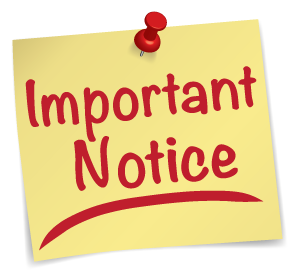 This Photo by Unknown Author is licensed under CC BY-NC-ND
All Notice Triggers Responsibility
Contact alleged victim promptly to discuss:
Whether the Complainant wants supportive measures
Advise Complainant that supportive measures are available regardless of whether Formal Complaint is filed
Explain the process for filing a Formal Complaint
Supportive Measures
Designed to restore or preserve equal access to education program or activity
Equal access is the same access that someone who hasn’t experienced sexual harassment has
What does a loss of “equal access” look like?
Does NOT require total loss of educational access
Examples of Loss of Equal Access
Poor attendance, failing or diminished grades
Quitting an extracurricular/club to avoid respondent
Dropping a class
Being unable to concentrate in a class/activity
Manifestations of stress (bed-wetting, self-harm, hair loss
Supportive Measures
Non-disciplinary
Non-punitive
Individualized to the person and situation
Offered as appropriate and without charge
Must be offered to Complainant
May be offered to respondent if appropriate
Do not unreasonably burden either a complainant or respondent
Examples of Supportive Measures
Counseling
Course modifications
Extend a deadline
Allow exam retake
Schedule changes
For complainant or respondent
Allow student to repeat a course
Increased monitoring or supervision
Mutual non-contact order
One-way no contact order
Cannot include anything that is listed as a potential disciplinary consequence
Supportive Measures
Can not sanction or discipline respondent in any way until grievance procedure has been followed
Must continue to be offered during an investigation and whether an investigation is ever done
If respondent is an employee, you may send employee home on administrative leave as a supportive measure
Supportive Measures
Do not completely remove a student respondent from an educational activity as a supportive measure for complainant
UNLESS there is need for an emergency removal, which can only happen if necessary to protect an individual from IMMEDIATE THREAT TO PHYSICAL HEALTH OR SAFETY
Accepting the Formal Complaint
Title ix coordinator’s second step
Formal Complaint
Formal complaint signed by alleged victim or Title IX Coordinator triggers responsibility to conduct investigation that complies with the District’s grievance procedure.

Upon receipt of a Formal Complaint, provide the notice described below.
To Sign or Not To Sign
Regulations seek to give complainants greater agency to make a decision whether to file or not
Title IX Coordinator may, and should, sign formal complaint in certain instances
Would the school be deliberately indifferent to the notice of potential sexual harassment if you don’t sign?
Does not make you a witness or a party
Written Notice Requirements:  Formal Complaint
Provide written notice of the District’s grievance procedure to both parties, including information about informal resolution process, if the District adopts one
Written notice must:
Include a statement that the respondent is presumed not responsible for conduct and that a determination will not be made until the conclusion of the grievance process
Written Notice Requirements:  Formal Complaint
inform parties that they may have an advisor of their choice
Advisor may be an attorney, but doesn’t have to be
inform parties that they may inspect and review evidence collected during this investigation
inform parties of any provision of district policy of conduct that prohibits making false statements or knowingly submitting false evidence
Written Notice Requirements:  Formal Complaint
Notice of the allegations of sexual harassment provided to the parties must include sufficient details, and be provided in enough time, to allow preparation of a response prior to initial interview
Sufficient notice includes, if known:
The conduct alleged to constitute sexual harassment
The date and location of the alleged incident
Written Notice Requirements:  Formal Complaint
If, during the course of the investigation, the school decides to investigate additional allegations about complainant or respondent that were not included in initial notice, Title IX Coordinator must provide written notice of the additional allegations to the parties.
Decide Whether Formal Complaint is to be Investigated
Title IX coordinator’s third step
Mandatory Dismissal of Formal Complaints
The complaint does not state an allegation of sexual harassment, even if all facts are found to be true
The sexual harassment, even if it did occur, did not occur in the school’s program or activity
The sexual harassment did not occur against a person in the United States
Sexual Harassment
The regulations use a definition of sexual harassment that is designed to protect 1st Amendment rights of students and teachers by:
Distinction between physical conduct and speech
Speech is largely protected unless it rises to high standard-no prior restraint on speech
Physical conduct is per se actionable
Definition of Sexual Harassment
Conduct on the basis of sex that is one or more of the following:
 A school employee conditions the provision of an aid, benefit, or service of the school on an individual’s participation in unwelcome sexual conduct;
 Unwelcome conduct that a reasonable person would find to be so severe, pervasive, and objectively offensive that it “effectively denies a person equal access” to the school’s education program or activity;
 Sexual assault, dating violence, domestic violence, or stalking.
Definition of Sexual Harassment: Element 1
Element 1 is quid pro quo harassment
Does not require a severe, pervasive, and objectively offensive analysis
By its very terms, it will deny access to the program
Exs: a teacher requires sexual favors for a better grade; a staff member demands sexual favors or s/he will post compromising pictures
Definition of Sexual Harassment: Element 2
Harassment based on conduct
This prong requires the unwelcome sexual conduct to be:
Severe AND
Pervasive AND
Objectively offensive
Such that the victim is denied equal access to the school’s programs and activities.
Narrowly tailored to protect 1st Amendment rights
Definition of Sexual Harassment: Element 3
Offenses based on violence (sexual assault, dating violence, domestic violence, stalking):
Does not require serve and pervasive analysis
When it occurs, equal access is denied
Like Element 1, it is per se actionable
Element 3 Definitions
Sexual assault: an offense classified as a forcible or nonforcible sex offense under the uniform crime reporting system of the Federal Bureau of Investigation.
Stalking: means engaging in a course of conduct directed at a specific person that would cause a reasonable person to: 1) fear for his or her safety or the safety of others; or 2) suffer substantial emotional distress
Dating Violence
Violence committed by a person who is or has been in a social relationship of a romantic or intimate nature with the victim and where the existence of such a relationship shall be determined based on a consideration of the following factors: 
the length of the relationship; 
the type of relationship; 
the frequency of interaction between the persons involved in the relationship
Domestic Violence
Violence committed by a current or former spouse or intimate partner of the victim, a person whom the victim shares a child in common, by a person who is cohabitating with or has cohabitated with the victim as a spouse or intimate partner, by a person similarly situated to a spouse of the victim under the domestic or family violence laws of Arizona, or by any other person against an adult or youth victim who is protected from that person’s acts under the domestic or family violence laws of the jurisdiction
Education Program or Activity
Schools are only required to address sexual harassment in the education program or activity, which is
Any location, event, or circumstance over which the school exhibits substantial control over both the alleged harasser and the context in which the harassment occurred
Is It the Education Program or Activity?
A cheerleader experiences sexual harassment an away game?
At an overnight trip sponsored by the German Club?
At a non-school related party held in a private home on a weekend?
During a distance learning class?
Against a Person in the United States
This is a jurisdictional requirement for application of Title IX
Students in a study abroad program are not protected by Title IX outside the U.S.
Final rule notes that though not required, a school may initiate a student conduct proceeding against a perpetrator or offer supportive measures to a victim
Permissive Dismissal of Formal Complaints
If the Complainant notifies the Title IX Coordinator that s/he wants to withdraw the complaint
If the Respondent’s employment or enrollment with the school ends
If circumstances, such as several years between the conduct and the complaint or a complainant’s refusal to cooperate, prevents the gathering of evidence sufficient to render a determination
Informal resolution
Title IX coordinator’s Fourth step
Informal Resolution
District is not required to use informal resolution, but if it choses to use it, then it is appropriate to offer if:
Formal Complaint has been filed
Both parties voluntarily agree to participate in writing
The respondent is NOT an employee and the complainant a student
Informal Resolution
Cannot be required and either party can withdraw at any time
Process may include arbitration, mediation, or restorative justice
Decide what process the District will use and include that information in written notice of Formal Complaint
Must have reasonably prompt time frame to complete the process
Informal Resolution
Decide whether confidentiality can be a term of an informal resolution and include that information in written notice
If the informal resolution facilitator may be called as a witness in investigation, must disclose that possibility to the parties in the written notice
Facilitator must not have a conflict of interest, must be trained in these regulations, and must be free of bias
Informal Resolution
Suggested that facilitator be trained in mediating sexual harassment situations
Be aware of power dynamics when implementing an informal resolution
Should there be a face-to-face meeting?
Is someone manifesting signs of trauma?
Should facilitator press parties on facts?
Informal Resolution
Outcome of a successful informal resolution may include:
Continuation of supportive measures
Discipline for a respondent
Other agreements made between the parties
Informal Resolution
Terms of resolution should be negotiated in good faith, be in writing, and include language regarding enforceability
If successful, results in a dismissal of the Formal Complaint without adjudication
Investigation
Title IX coordinator’s Fifth step
Assignment to Investigator
If you are not going to investigate, assign to a trained investigator
Ensure that investigator does not have a conflict of interest
Continue to monitor deadlines and be a resource to the investigator re: definition of sexual harassment, course of investigation
Remedies and Wrapping Up
Title ix coordinator’s sixth step
Remedies
If there was a determination of responsibility, you will play a role in implementing remedies
If there was a determination of non-responsibility, continue to provide supportive measures as needed
Continue to be a resource for both parties as needed
Appeals
If an appeal is filed, ensure that the appeal decision-maker receives necessary documents
Monitor timelines and competition of that process and ensure that notices are sent to the parties
Records Retention
All records related to sexual harassment complaints must be maintained for a minimum of 7 years, including records that substantiate remedies and supportive measures
Training materials must be posted on the District’s website
Questions?
____________________
Udall Shumway plc
1138 North Alma School Road, Suite 101
Mesa, Arizona  85201
llj@udallshumway.com | 480-461-5331
www.udallshumway.com
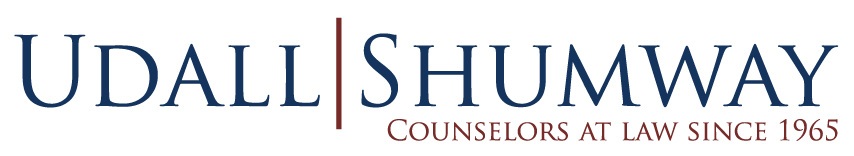